Instrumentation for gravitational-wave detection
Conor Mow-Lowry
BND School Wuppertal 2023
Overall plan
We have 4 sessions of 1.5 hours. We’ll tackle 3 major topics:
What is the sensitivity plot, and what does it mean?
How does the gravitational wave turn into a signal we can measure, and how does laser frequency noise affect it?
How on Earth can you measure 10-19m when the ground shakes all the time by 10-6m?!

And a “fun” look at LIGO with some Q&A
Session 1
Gravitational waves and the first detection
A look at LIGO and a brief history in photos
What have we seen since then?
What is the future of gravitational-waves, and the importance of low-frequencies

Slido Q&A – idle curiosity, burning questions, things you always wanted to ask but were too afraid
Slido for questions
Add your questions or upvote those already posted and I’ll try to answer them.
Fully anonymous!
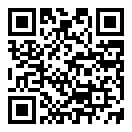 Slido #921 8346
https://app.sli.do/event/feM5JT34qMLuDUDwBXHDDH
Session 2
Thinking in the frequency domain
Fourier Transform and its properties
Autocorrelation and spectral densities
‘Building’ a spectrum analyser
 
Deconstructing the sensitivity curve.
The physical interpretation of the curve
The dominant ‘fundamental’ noises
How to build a noise budget
A brief look at a ‘real’ noise budget
Session 3
Laser interferometry: Phase to power
Maxwell’s equations to the wave equation
Plane waves and simplifications
Measuring a laser beam and our simplest nomenclature

Tutorial 1: 
Calculate the response to a gravitational wave
Project laser frequency fluctuations into ‘strain equivalent’ noise.
Session 4
Seismic noise
Physical origins
Passive and active isolation
The reality in detectors

Tutorial 2: Mechanics in the frequency domain.
Calculate the response of a seismometer
Build a noise budget with readout noise and thermal noise.
Ripples in spacetime
GW150914: Blackholes with 36Ms and 29Ms combine to make a bigger Blackhole with 62Ms Remaining 3Ms ejected as energy.
Credit: LIGO/T. Pyle
WHAT ARE GRAVITATIONAL WAVES?  THEIR EFFECT ON SPACETIME
Credit: LIGO/R. Hurt
The Earth only stretches by the diameter of a proton
[Speaker Notes: PUT your arms up!! 

Travels 1 million light years. 
What does grwvitational energy do when it gets to earth. 
Looks dramatic but:
4 km LIGO arm by a thousandth of the width of a proton
~changing the distance to the nearest star outside the Solar System (Alpha Centauri) by one hair's width

Incredible. How on earth do we do that?]
FIRST DECTECTION – GW150914
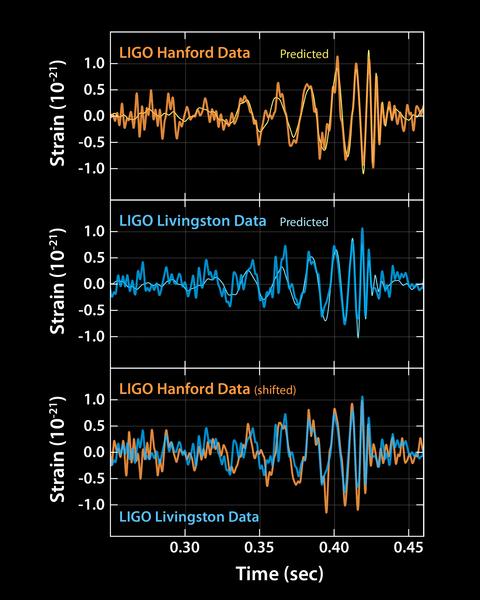 29
36
3 suns gravitational wave energy
62
[Speaker Notes: 1st detection! 
Data 0.007s to travel between detectors.

Exactly agreed with general relativy! 
1 million light years away]
Now in more sensible units…
E 	= mc2

Egw 	= 3*Msun*c2

Msun	= 2*1030kg; 
c 	= 3*108m/s

Egw 	= 5.4 * 1047 J
Ebutter 	= 717 (* 100g) cal

Ebutter/kg	= 10*Ebutter*103*4.2
		= 3 * 107 J
Mbutter 	= Egw/(Ebutter/kg)
		
		= 1.8 * 1040 kg
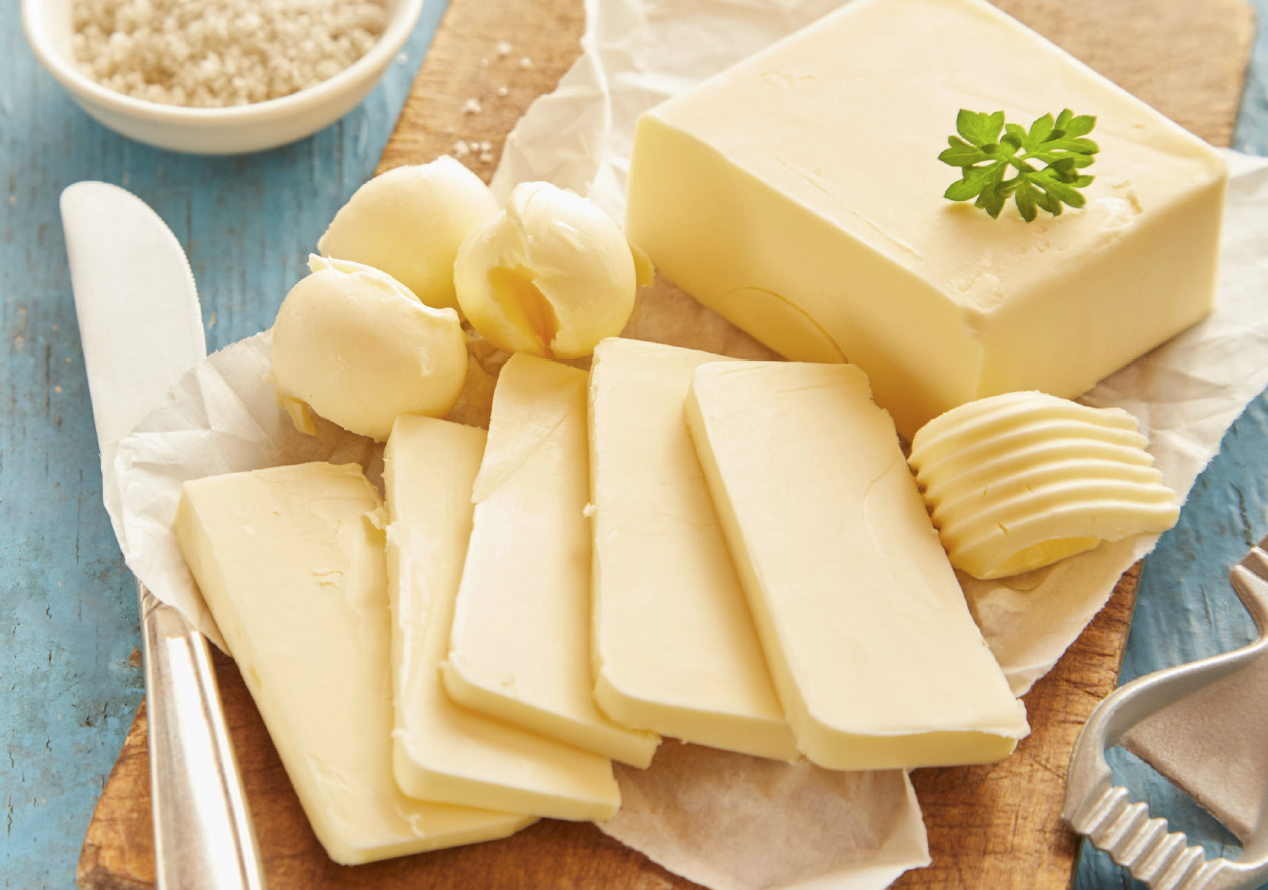 Egw	=> 9 GMsun
Finally giving
worth of butter
(Also interesting… Puniverse ~ 1048 W)
http://data.cardiffgravity.org/waveform-fitter/
[Speaker Notes: Our first detectoin of gravitational waves was in 2015. We have since added on 89 detections to a total of 90! I’m going to show you what the first one looks like And sounds like. We don’t really hear gravitational waves but the frequency of the stretches and squishes of spacetime is a good frequency to hear it, 
This is the wave of two blackholes 36 and 29 M  (3 radiated) 1.4billion Light years away. 
Story of how this was the day BEFORE observing started.]
What have we seen since then?
The ‘golden binary’
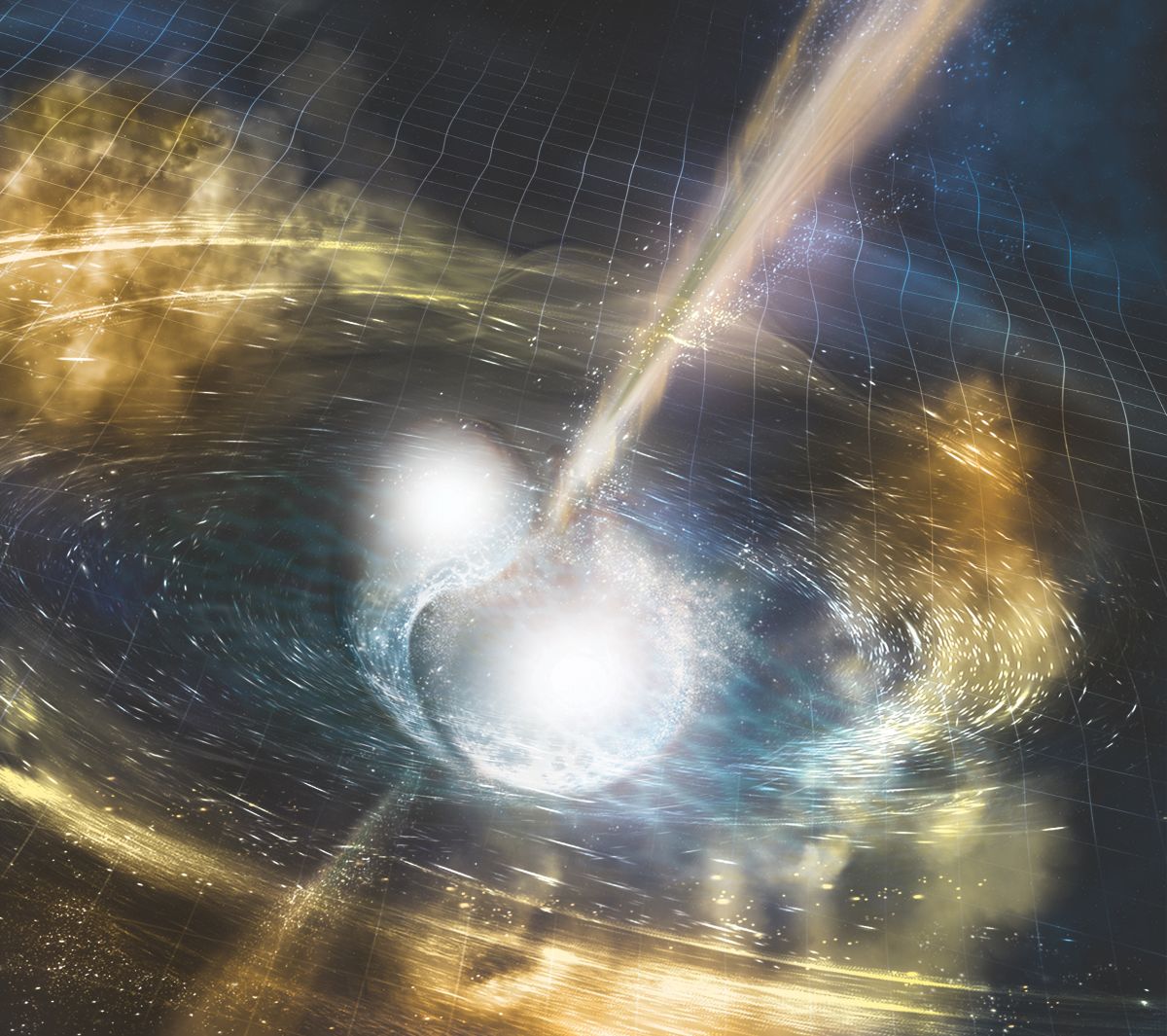 7 more BBH signals and the ‘golden binary’
~4000 authors (1/3 of the global astronomy community)

84 papers on day 1, and700k results if you google ‘170817’
FIRST DECTECTION OF NEUTRON STAR MERGER – GW170817
Credit: NASA GSFC & Caltech/MIT/LIGO Lab
[Speaker Notes: Data analysis is being done of GW data from LIGO and VIRGO. Comparing the signals. Looking for anything interesting, comparing to models. This is all done automatically too. Wakes up one senior scientist  from each site. 
130 million light years
Neutron starts on the other hard are bright. They emit light. And now (as of 2017) we know that when NS collide they emit wavelengths of light from all over the electromagnetic spectum! 

This is what the spacetime deformation from the two NSs collsioin sounds like:
Show video]
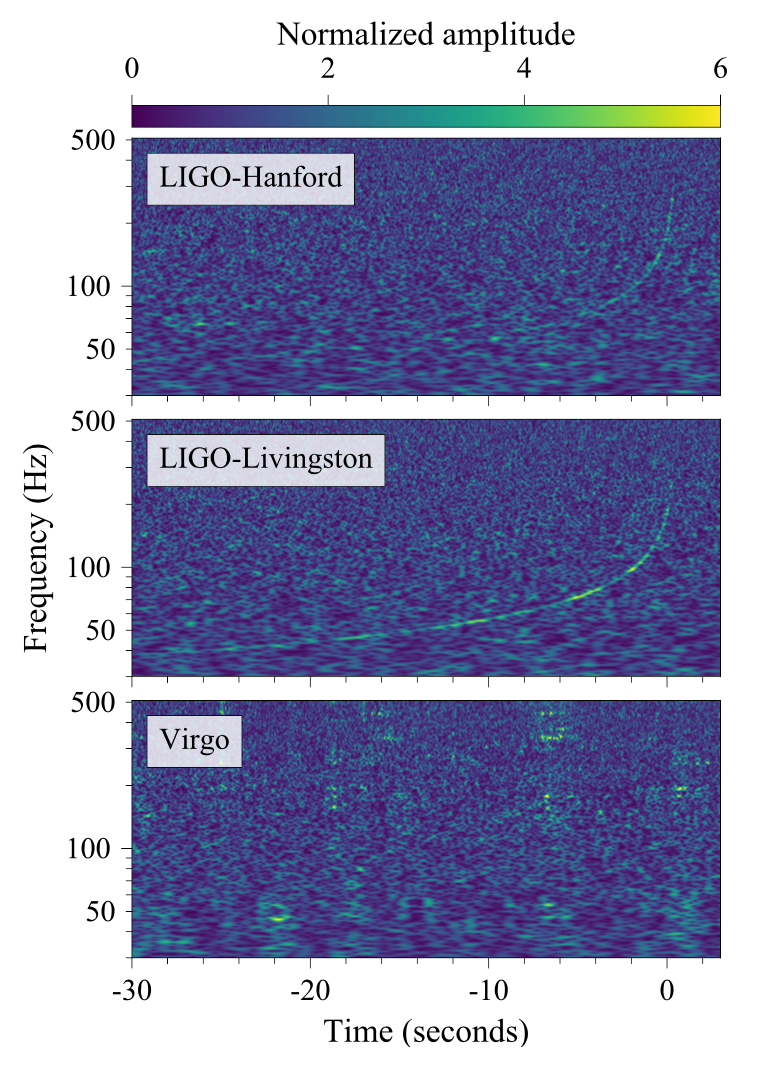 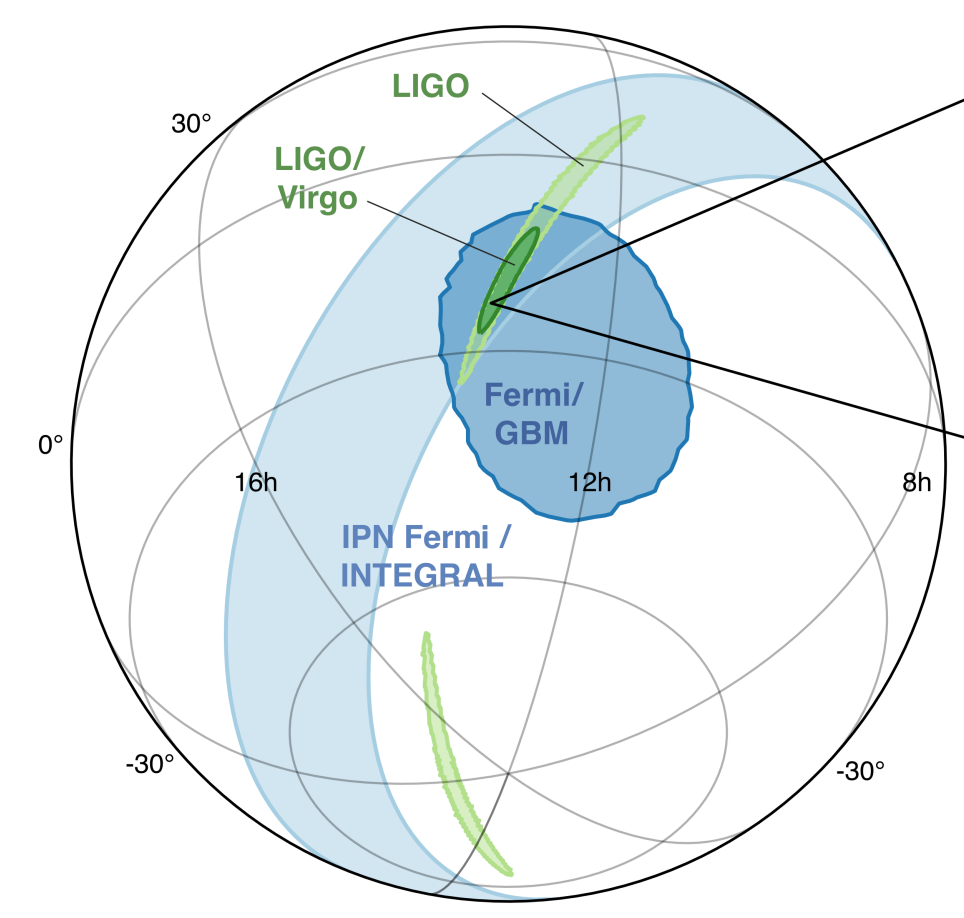 [Speaker Notes: Now I want you to focus on green. Light green – LIGO Hanford + liv, so top two plots on left. Dark green is with added information that it wa in vorgos blind spot!

Blue areas are localistion form the Gamma ray burst. They overlap!!!! This is great! Now, can we see it?]
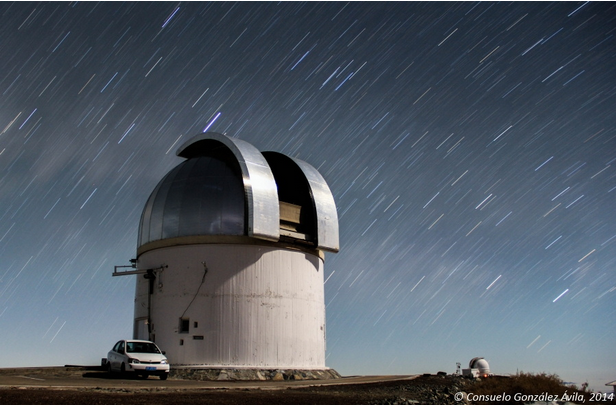 +10 hours 52 minutes
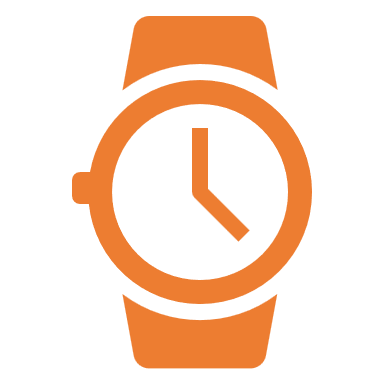 [Speaker Notes: By this time it’s now ~5am in the US, in August. The constellation Hydra is in the Sothern hemisphere. 
So its too light in S. America and Africa. The constellation has already set in the sky in Australria. So now we wait. All the obseritoies around the workd are waitng for the sun to set again in Chille.]
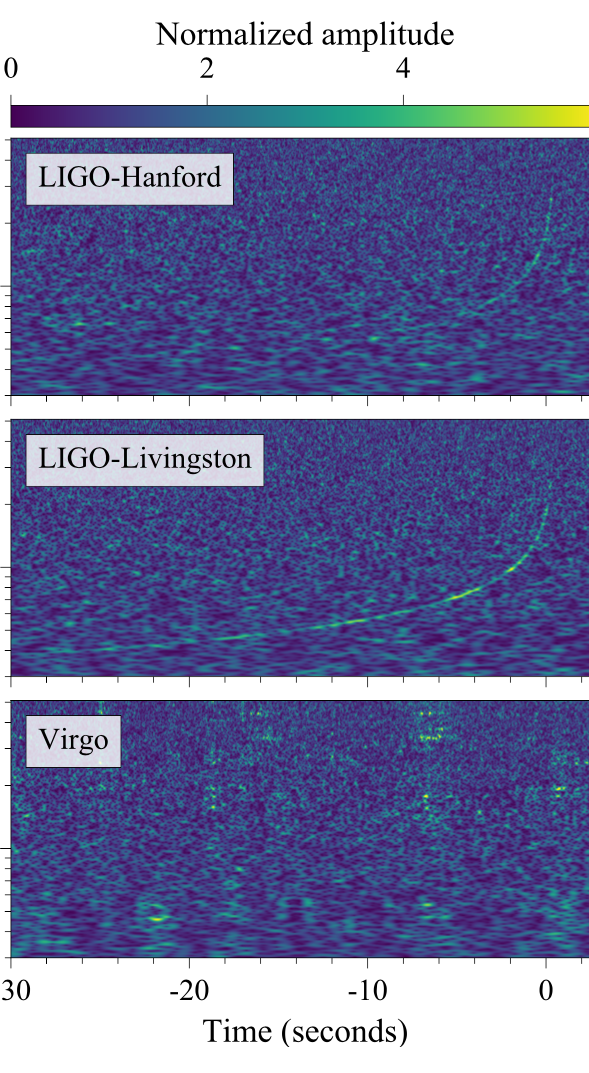 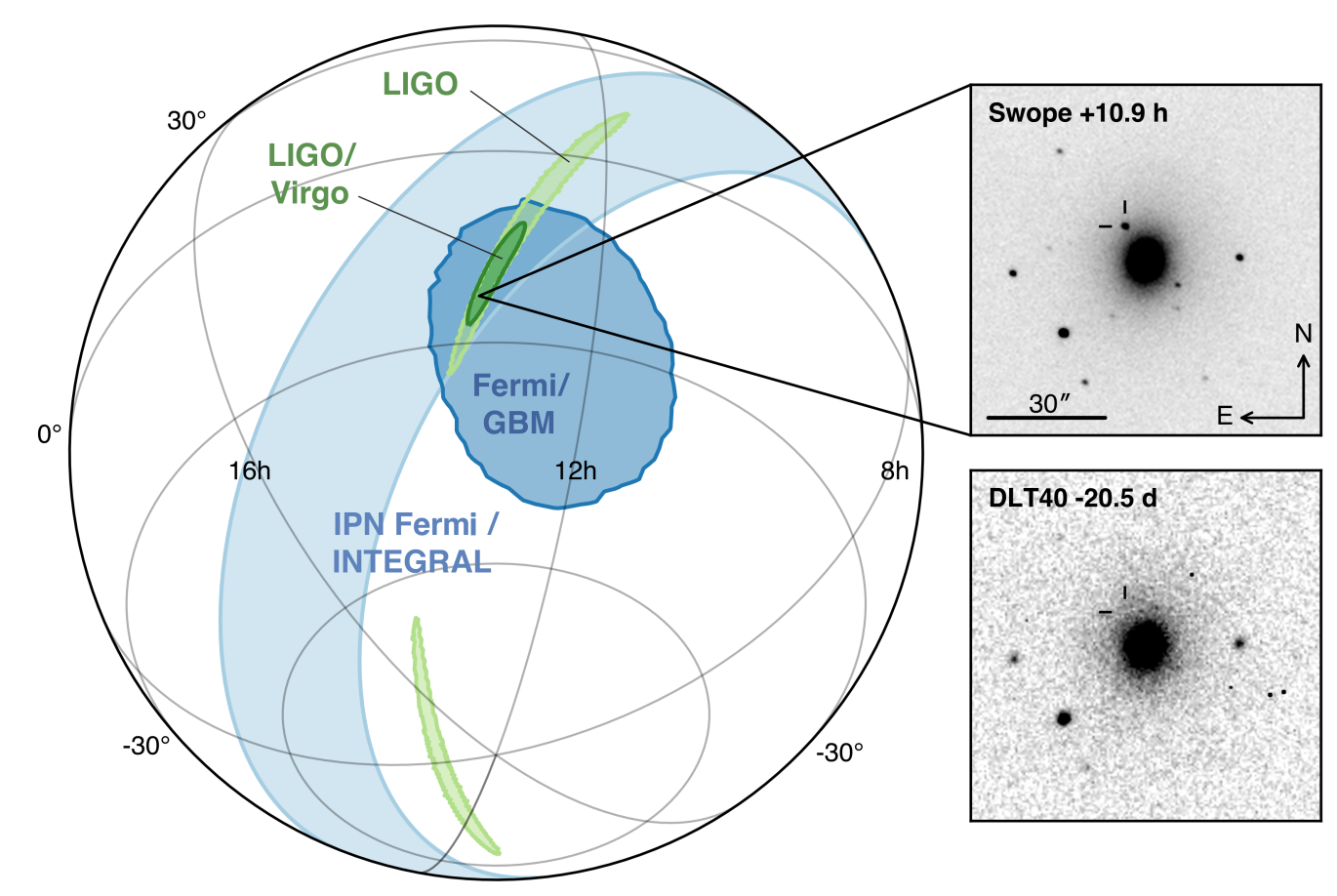 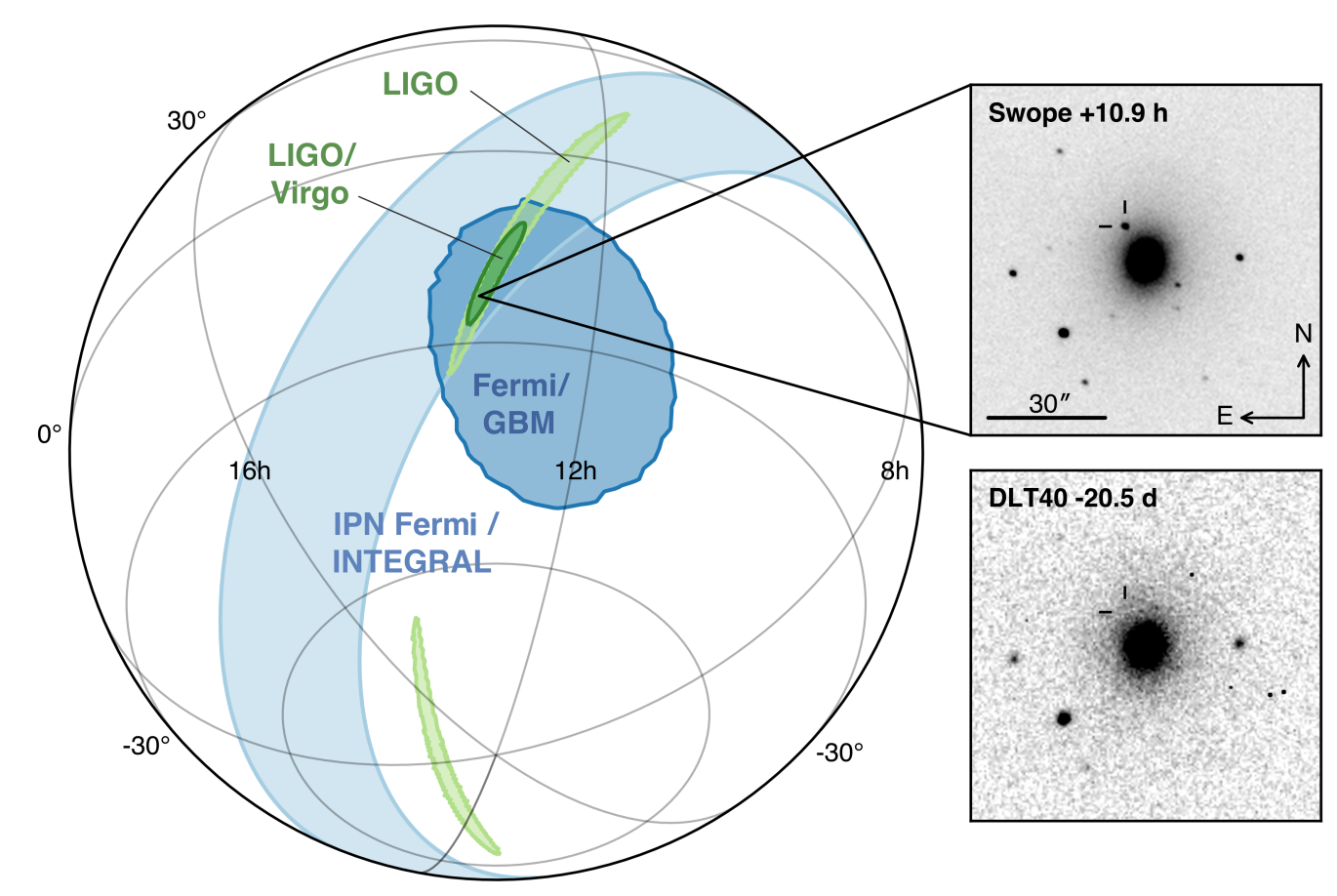 https://www.ligo.org/
[Speaker Notes: Before and anfter see bright  source (vsiable light) 
Kila nova 
decaying  neurton rich material – produces heavy element

Gamme + GW = speed of light vs speed GWs 
A different way of Hubble constant]
Frequent observation of binary coalescences
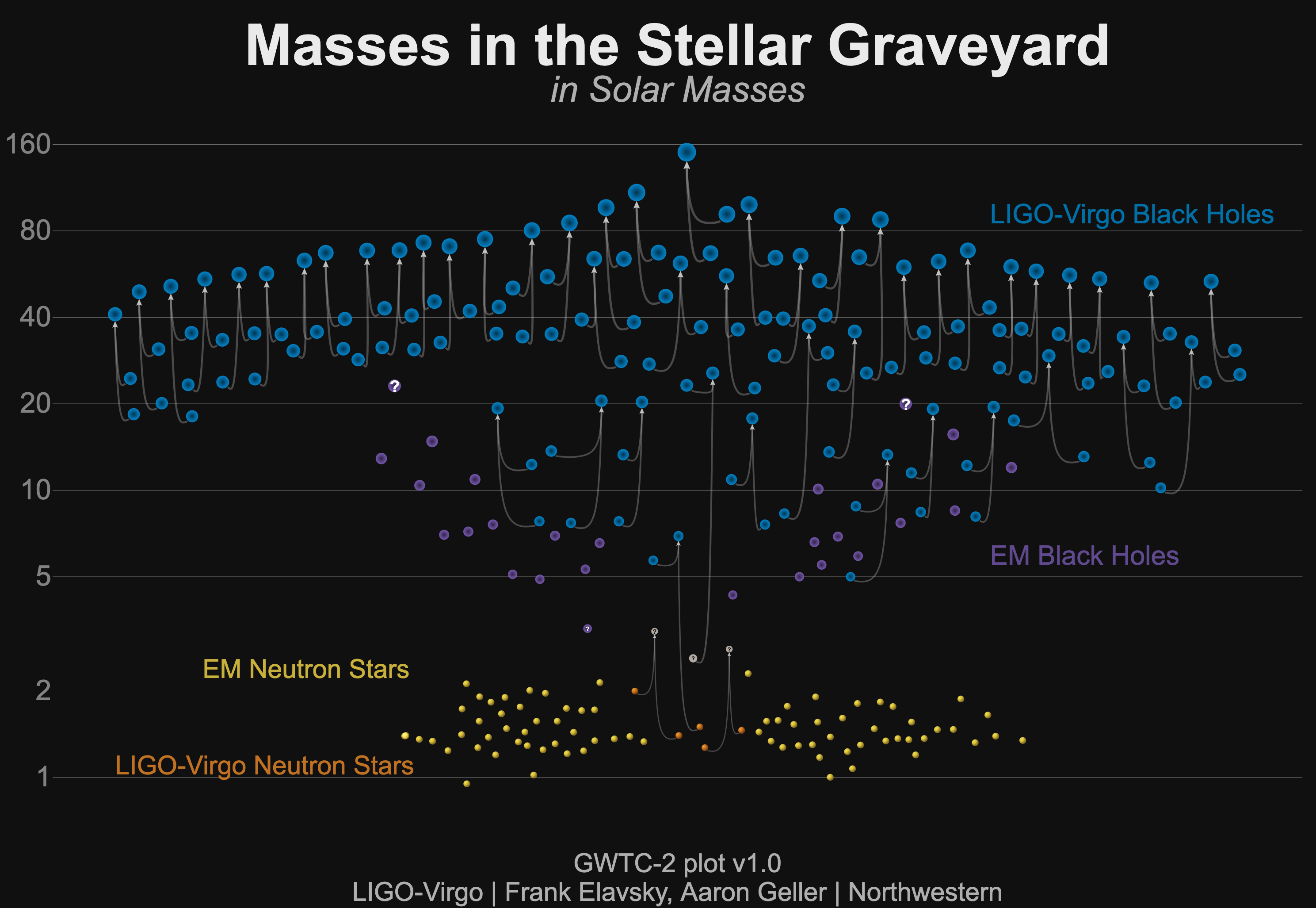 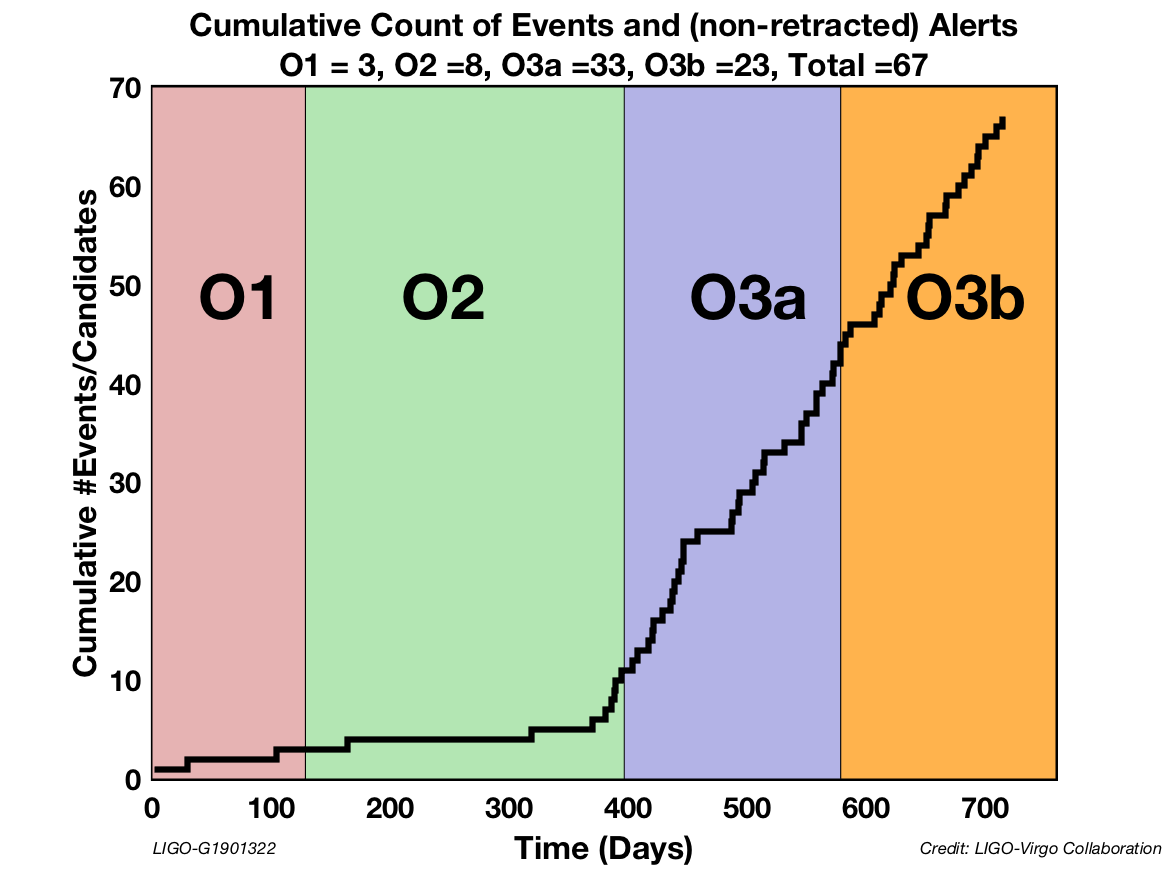 About one signal
detected per week!
A look at LIGO
Michelson interferometer
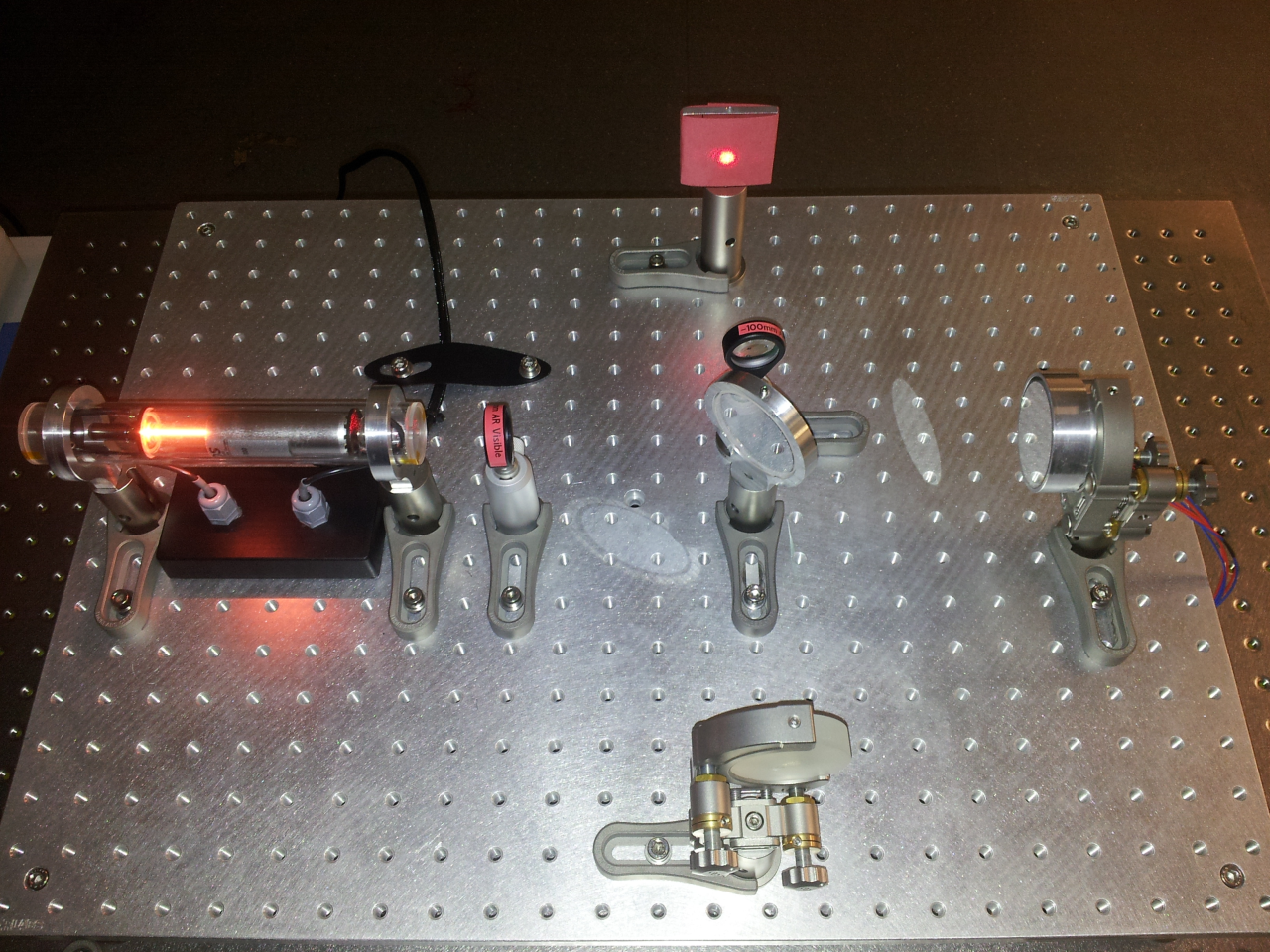 Output
Test
Mass
Laser
Beamsplitter
Test
Mass
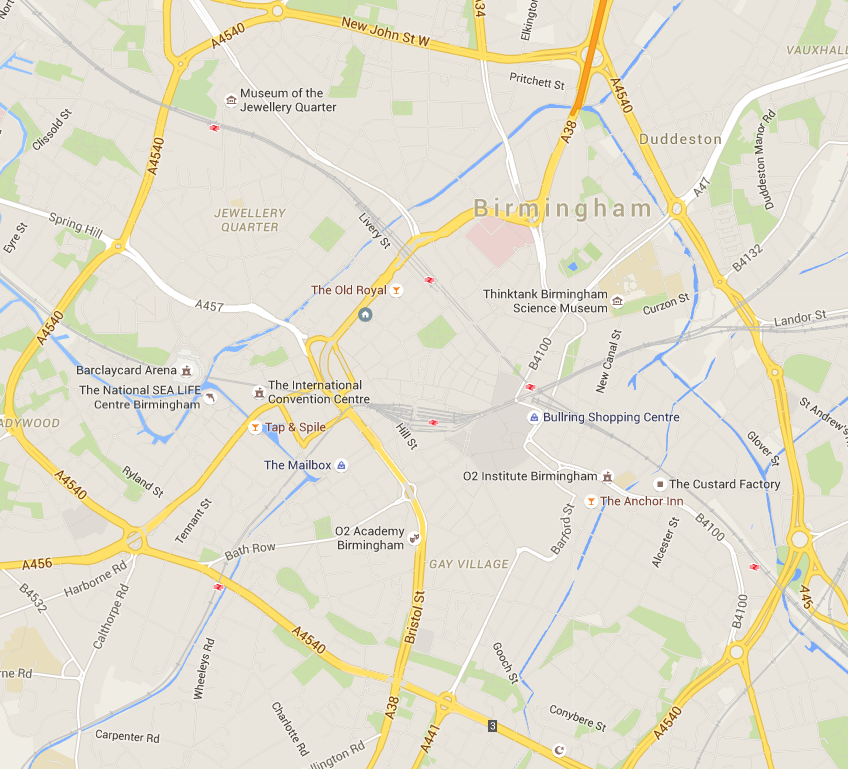 Images: LIGO Laboratory and Google Maps
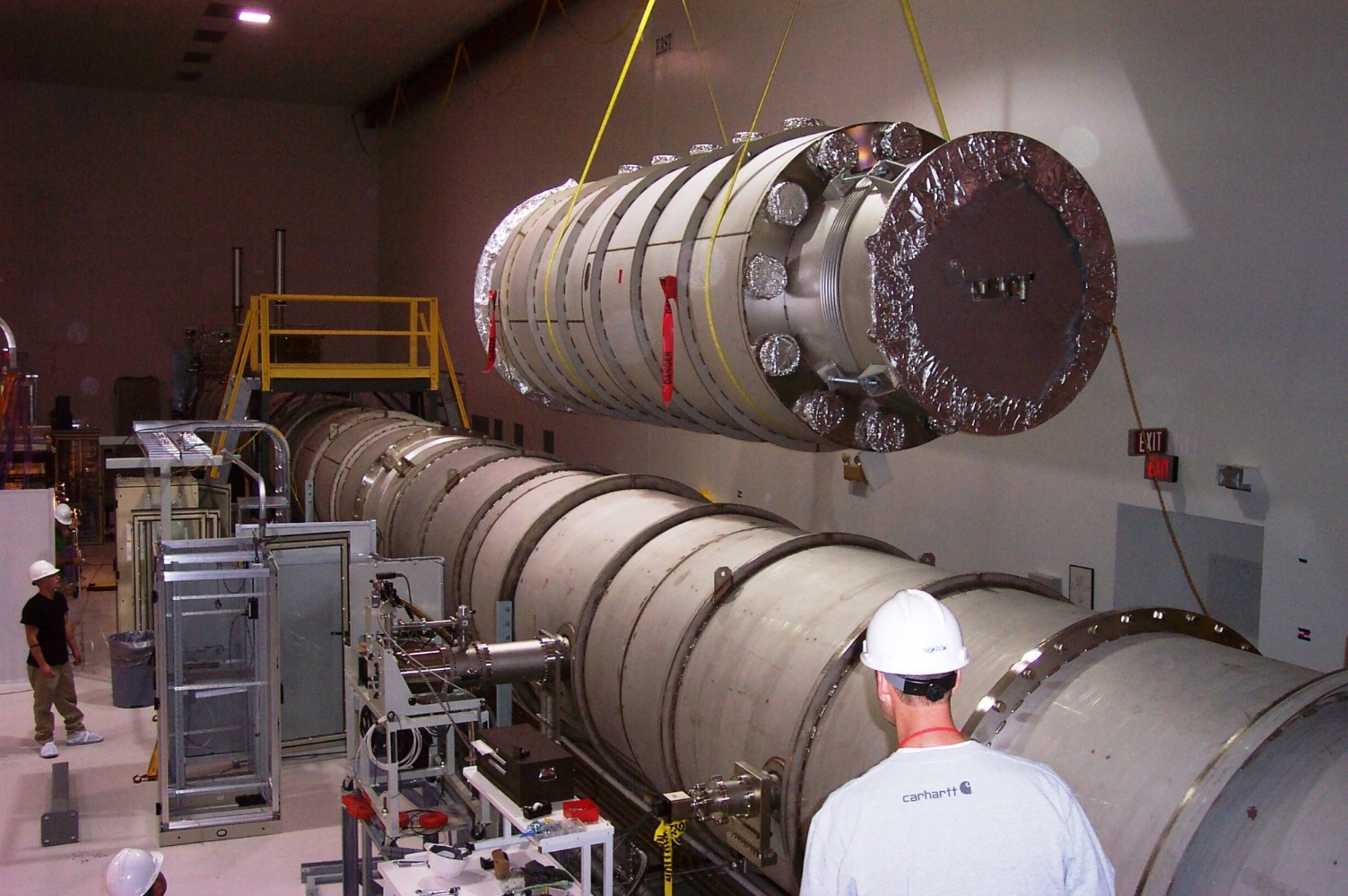 Images: LIGO Laboratory
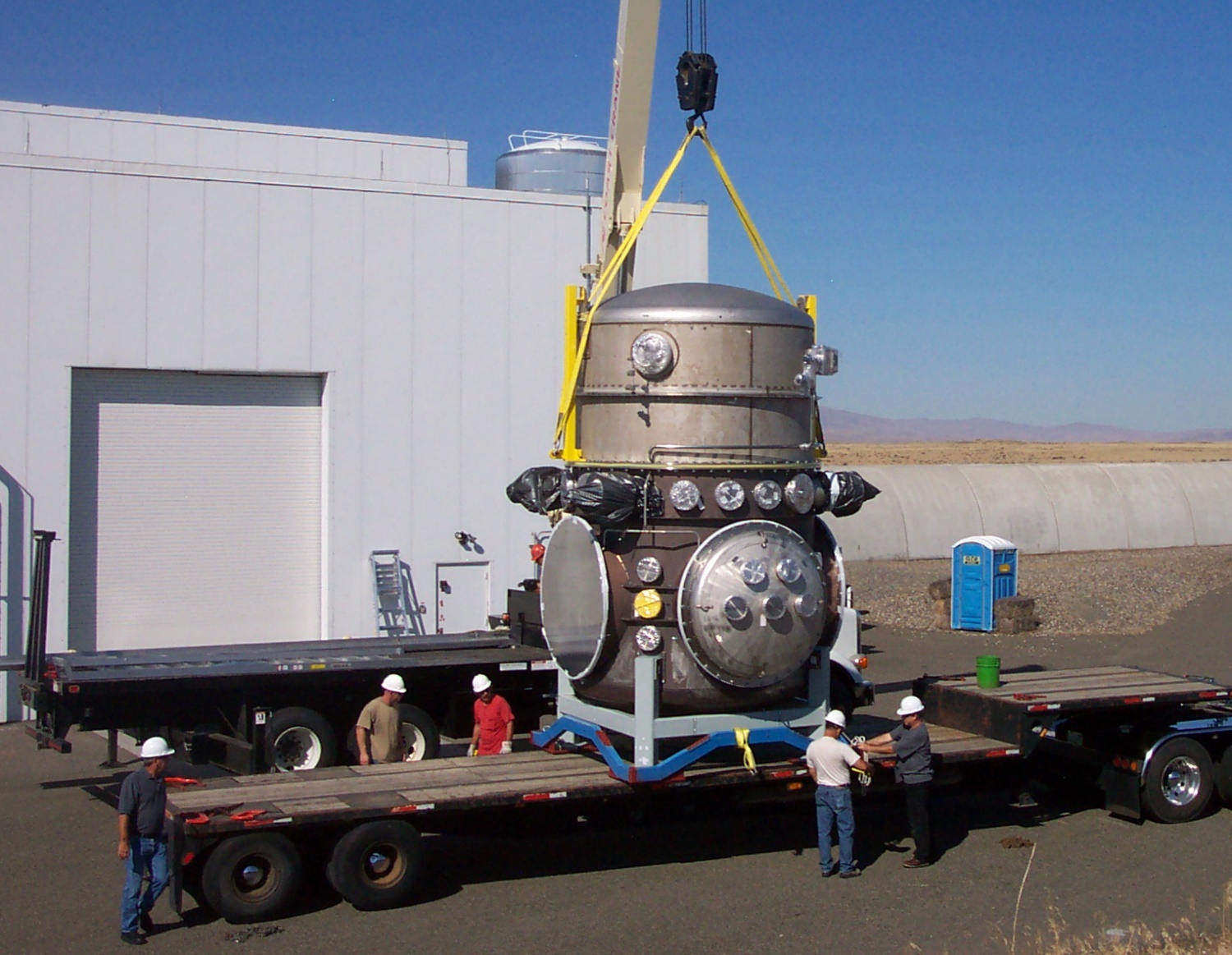 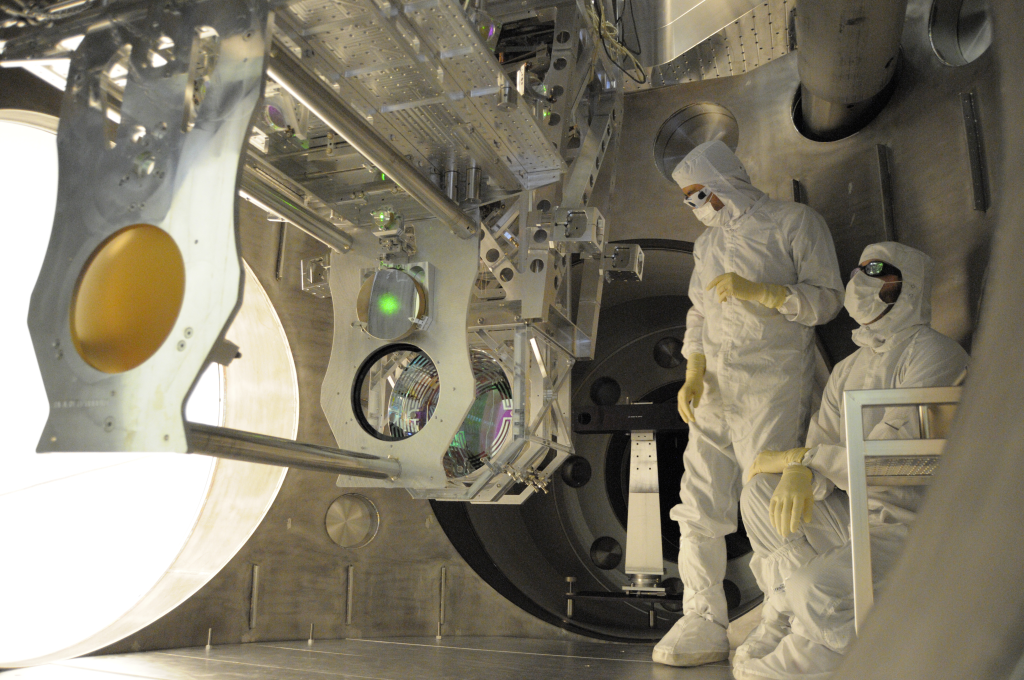 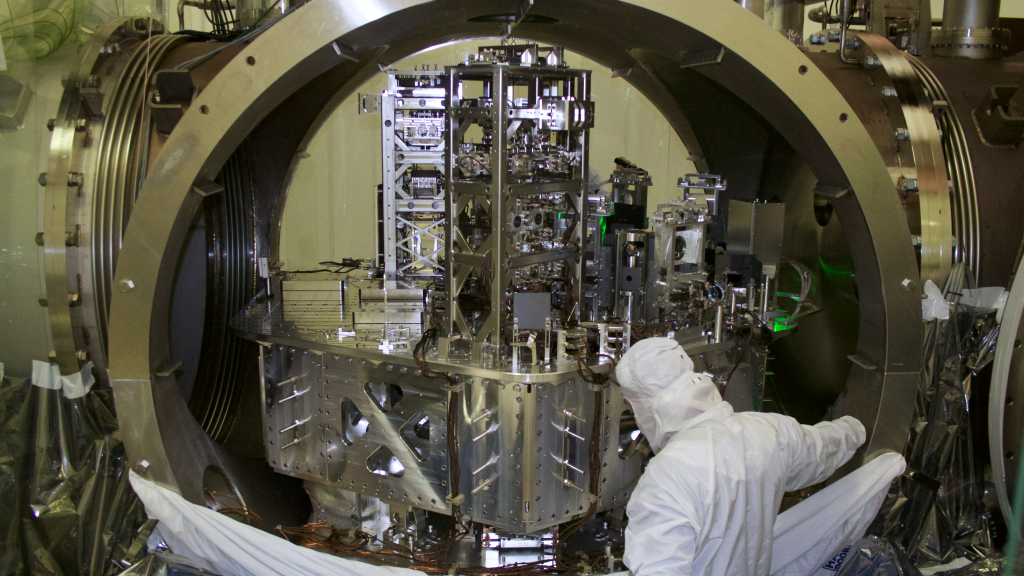 Images: LIGO Laboratory
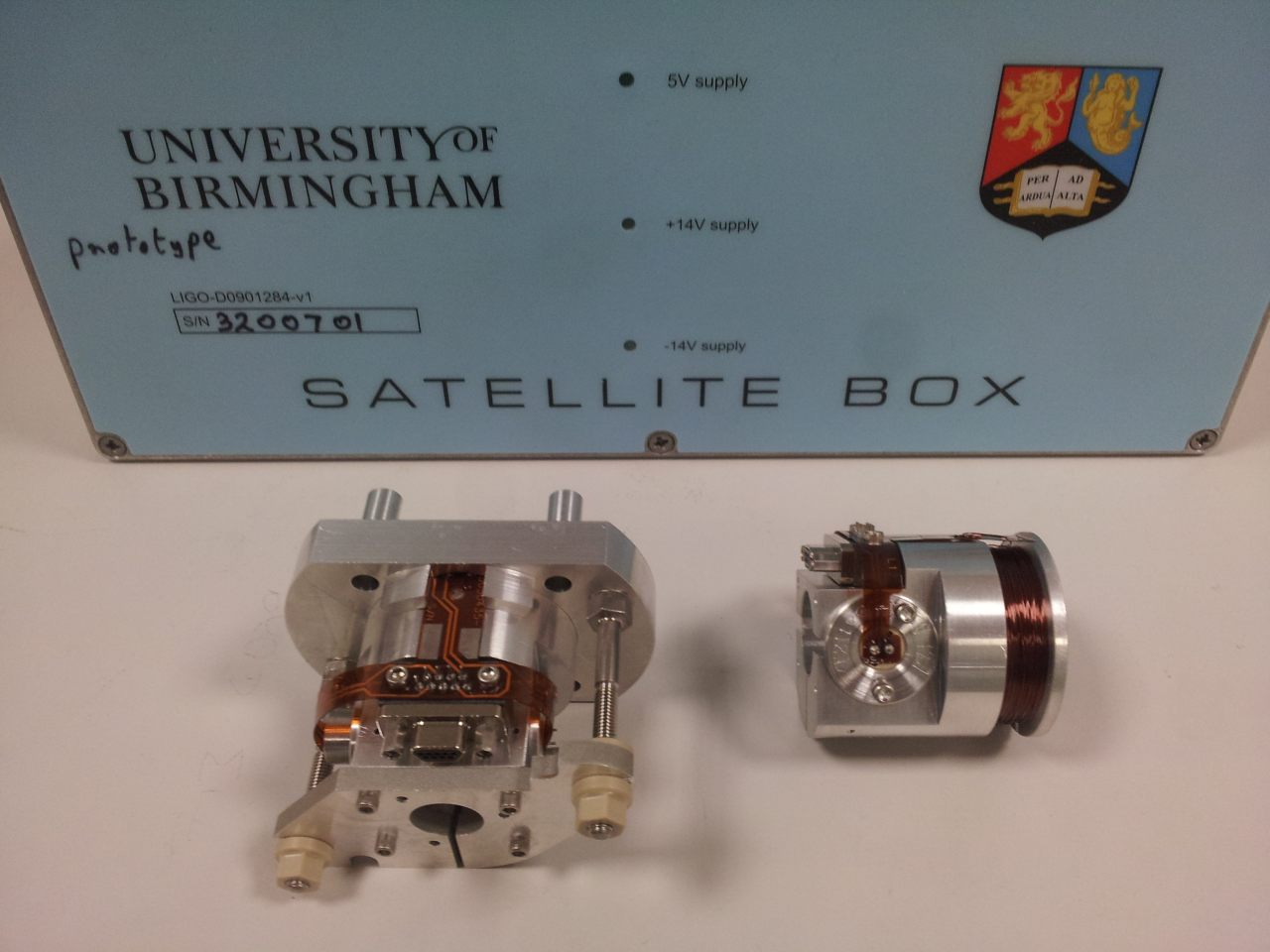 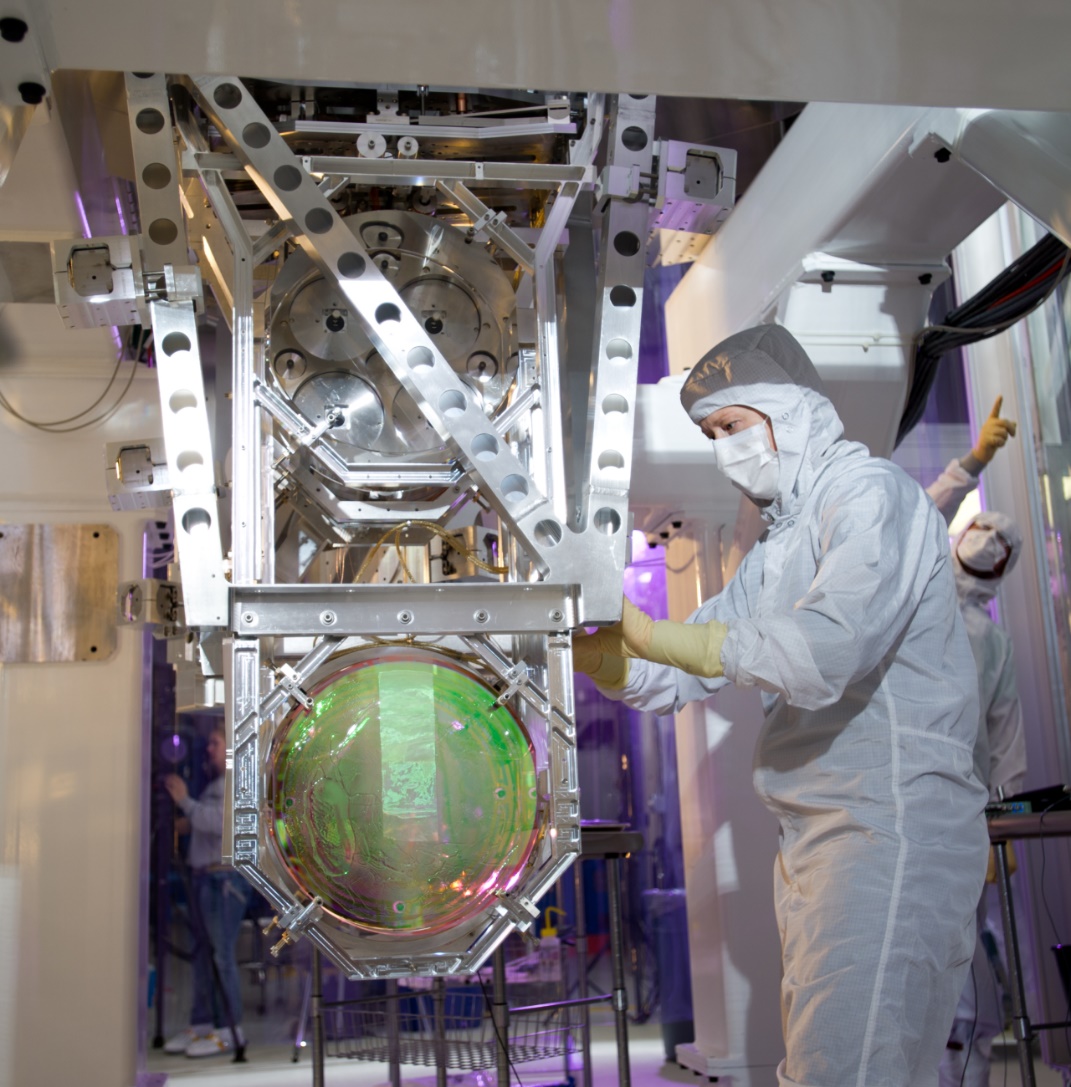 Images: LIGO Laboratory
A brief history in pictures
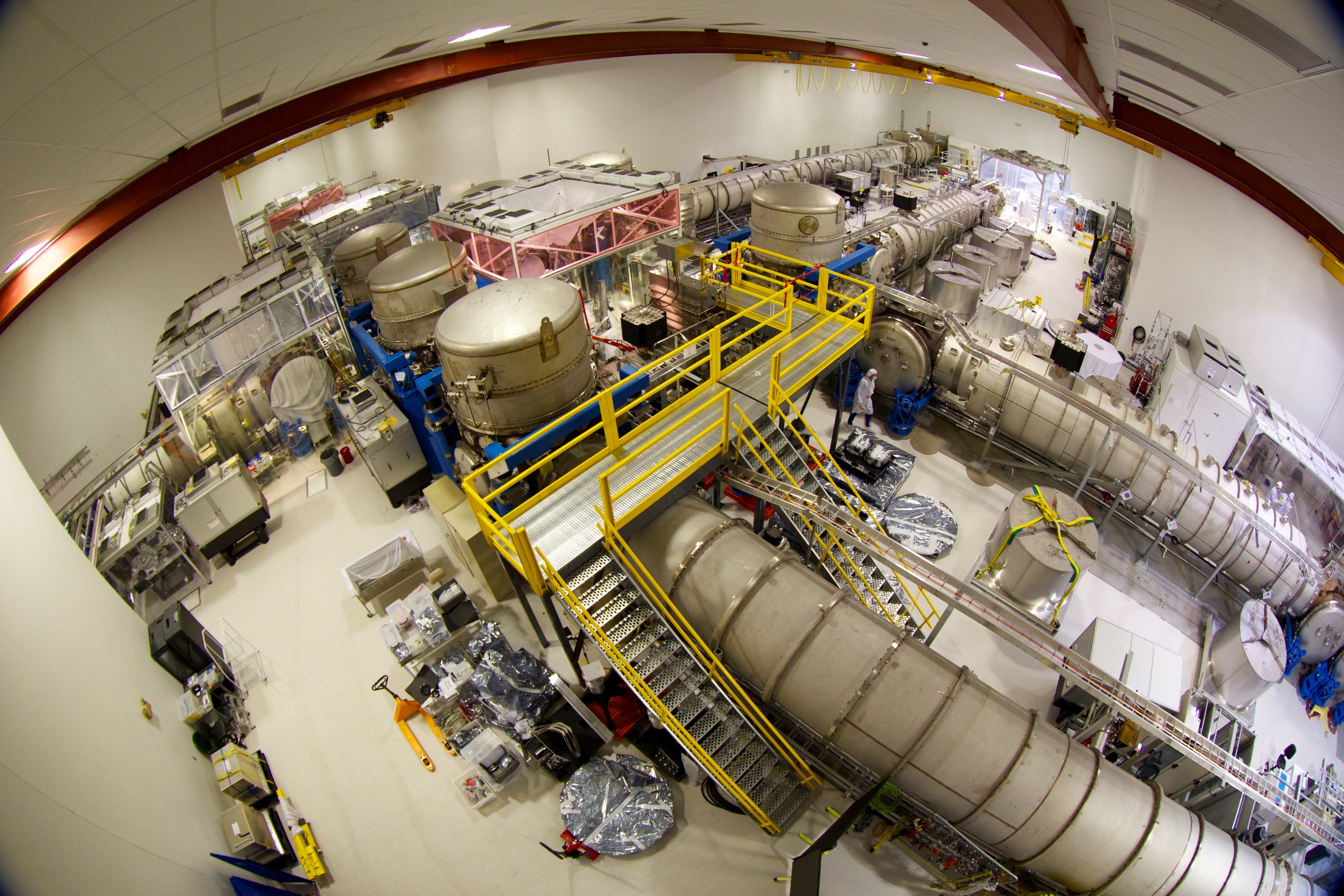 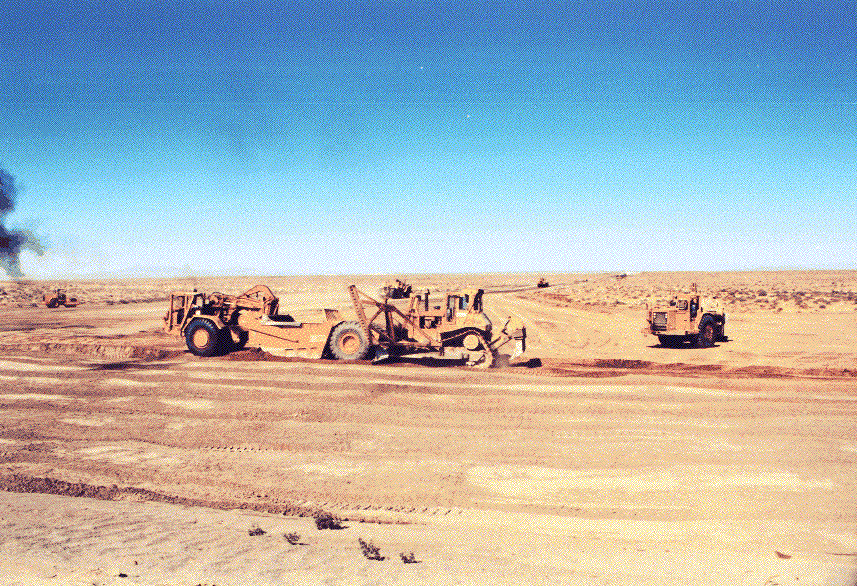 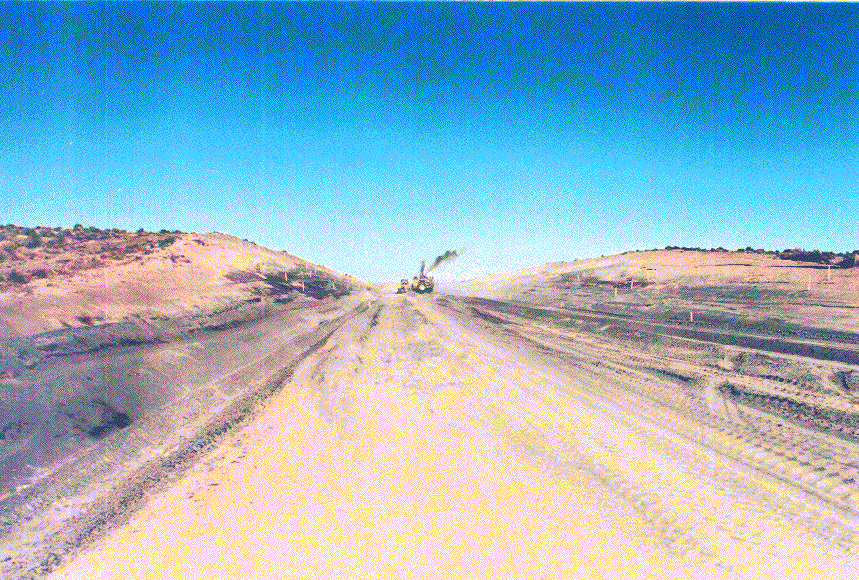 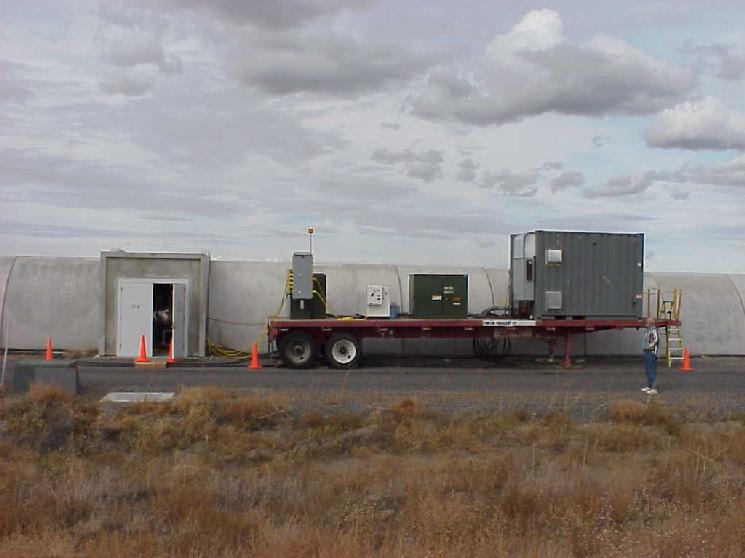 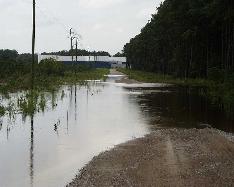 Concrete
 Arches
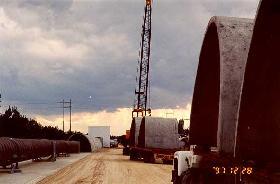 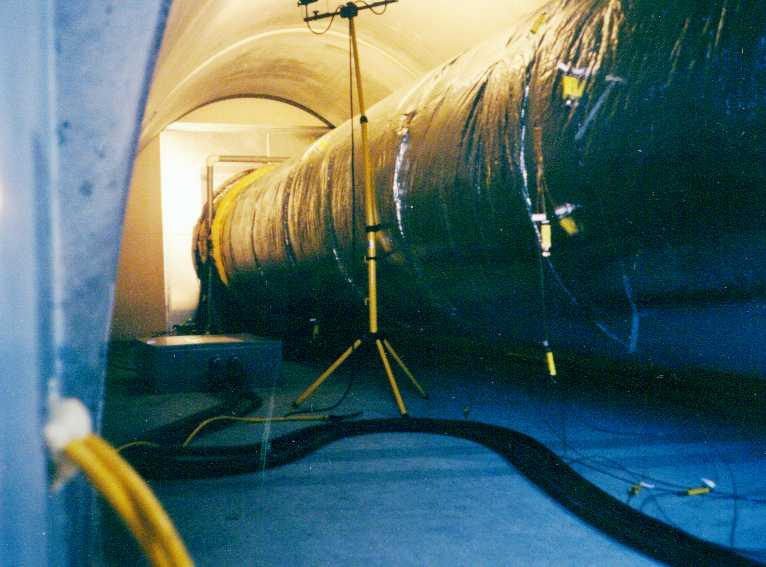 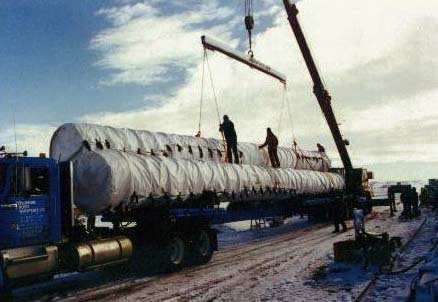 beamtube
 transport
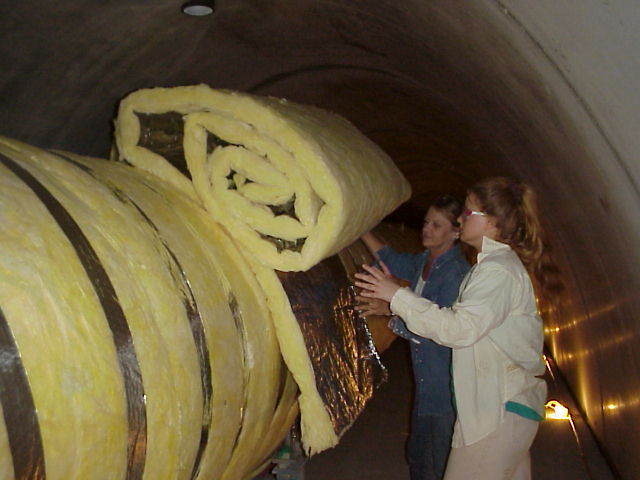 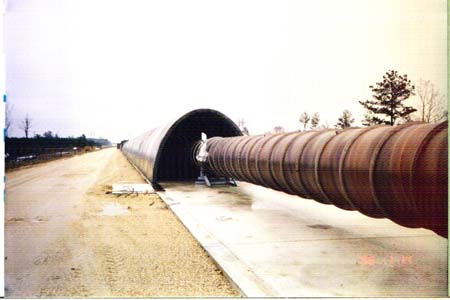 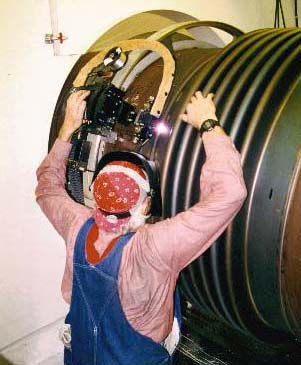 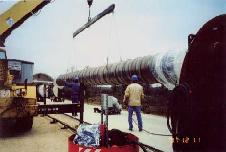 girth 
welding
beamtube
 install
Other uses for LIGO
a view from the bridge
desert on fire
LIGO as a car stop
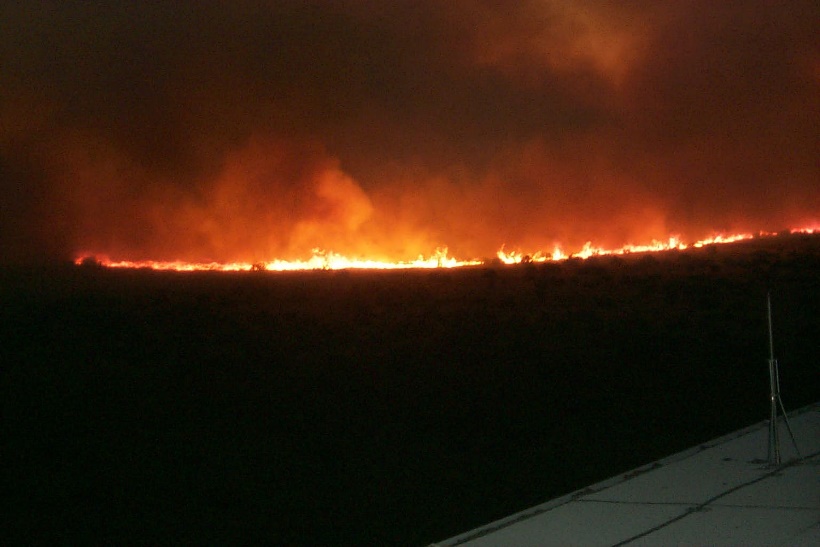 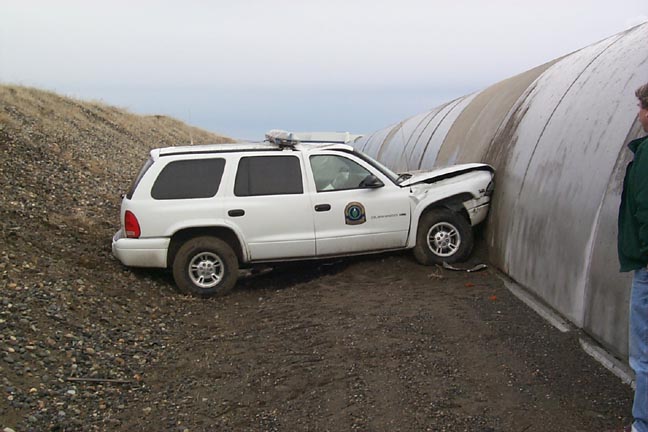 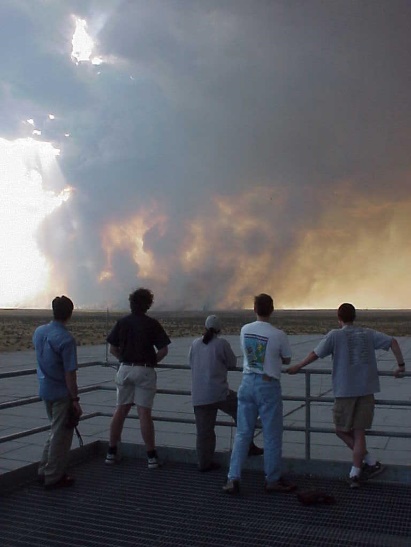 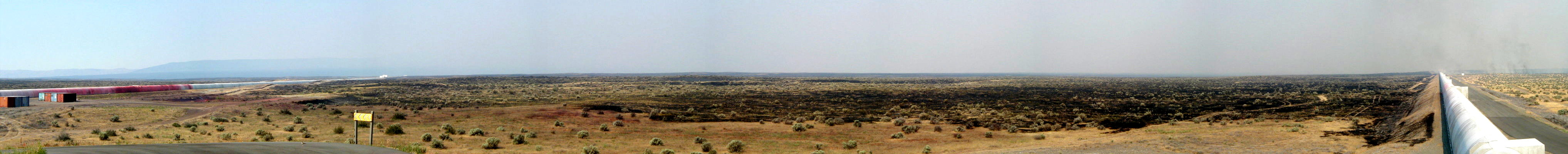 LIGO as a fire break
Other uses for LIGO
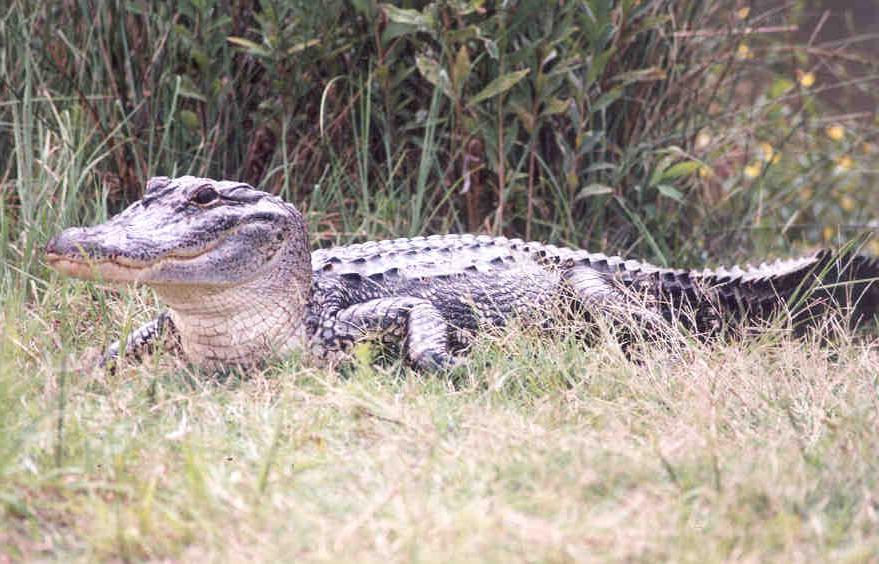 collecting bullet holes
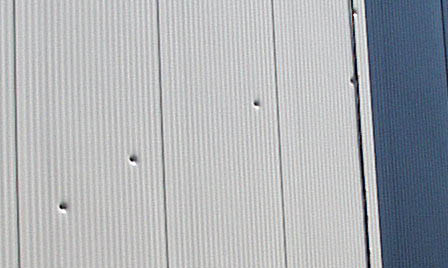 pet alligator
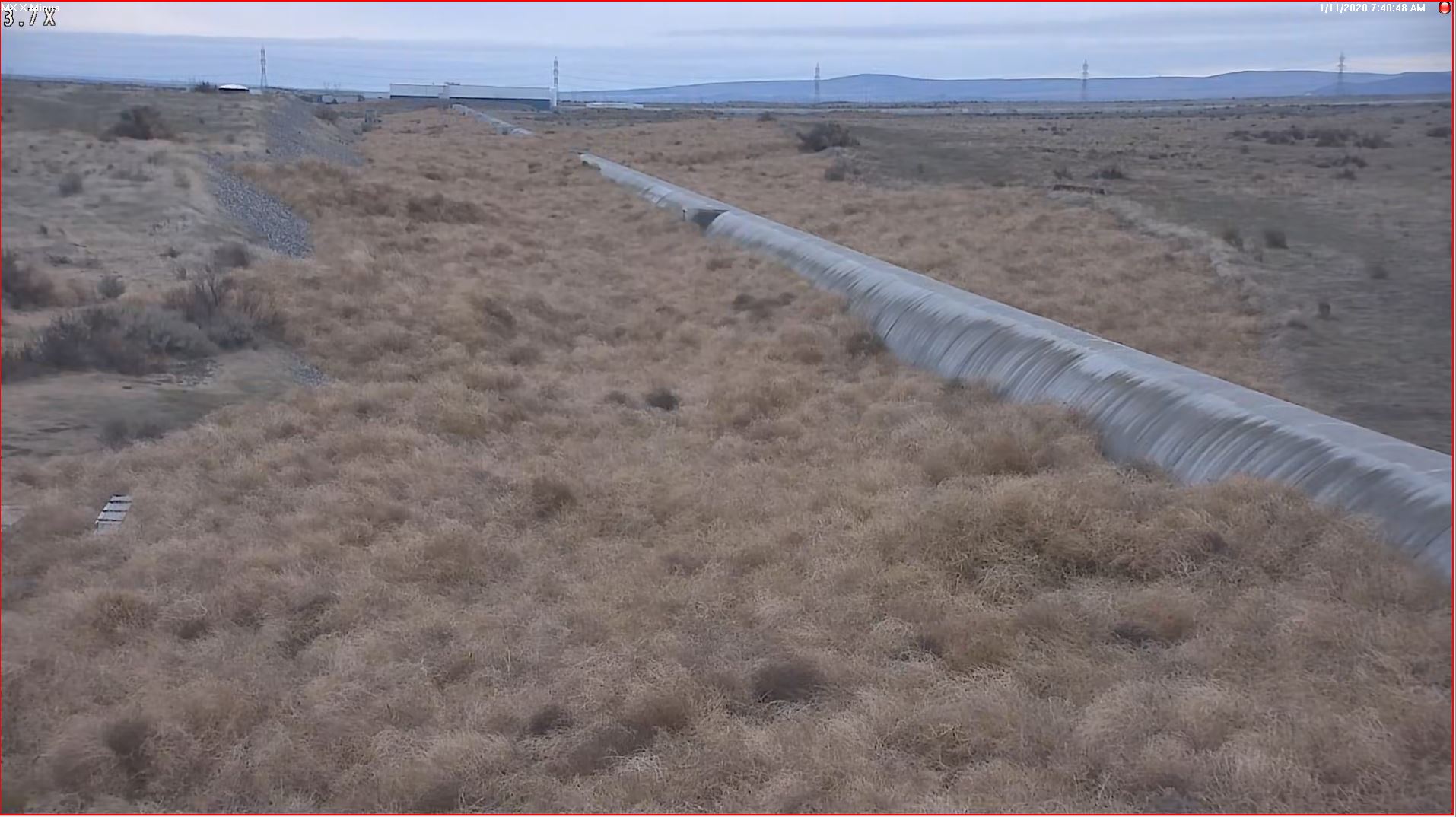 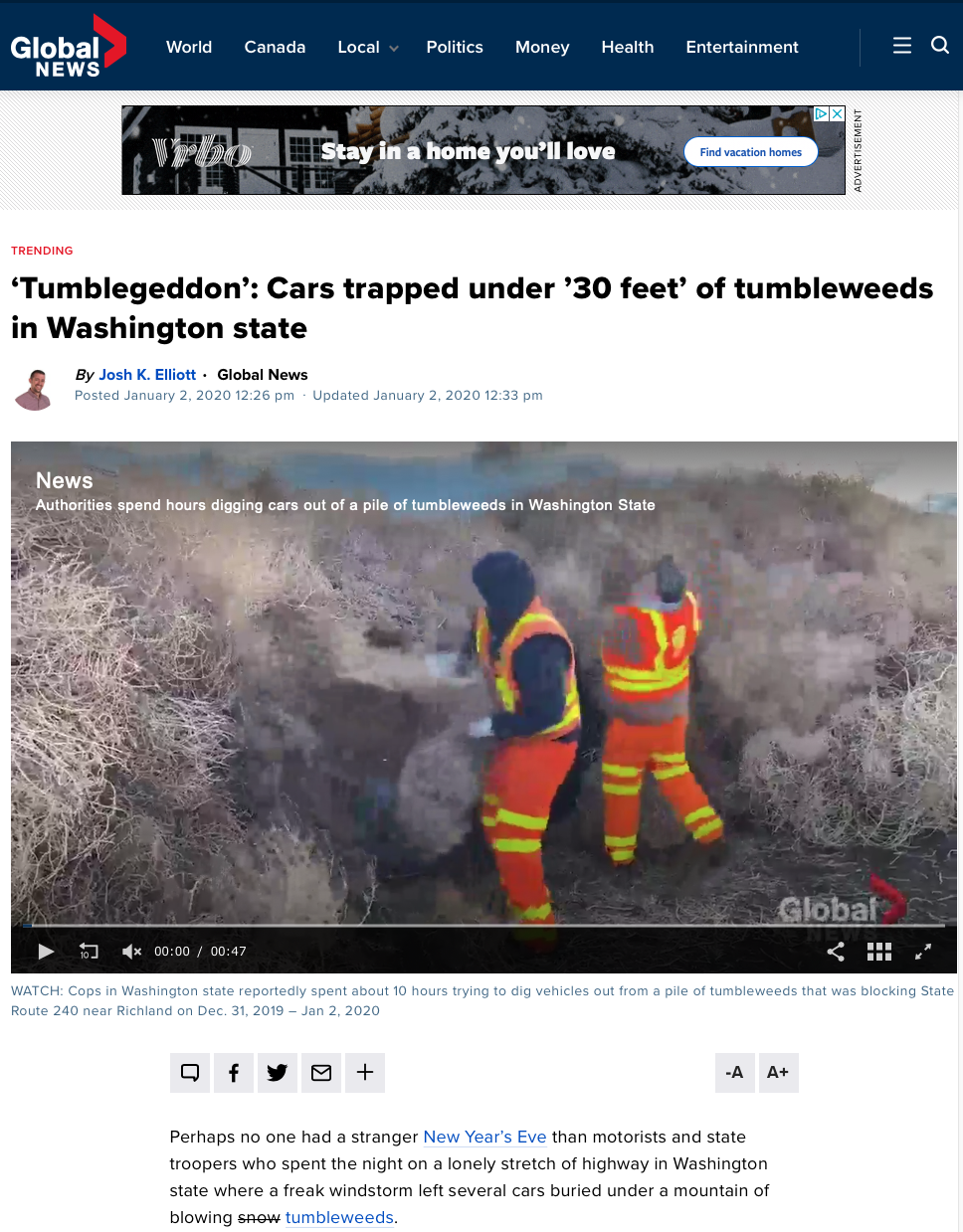 [Speaker Notes: Tumbleweeds]
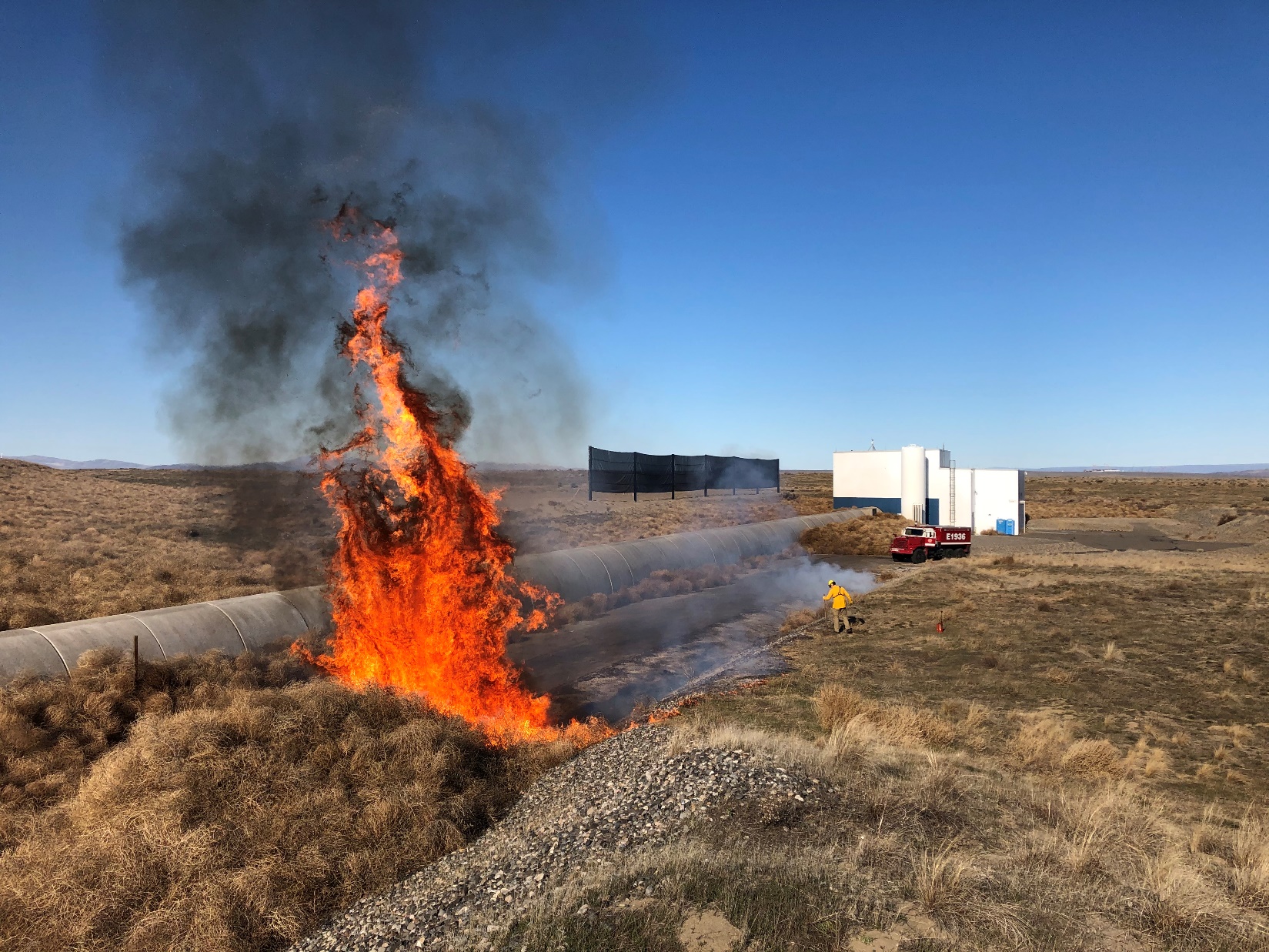 Looking to the future – the Einstein Telescope
The Einstein Telescope
A multi-billion Euro, pan-European project involving thousands of people. 
There is a possibility of it “landing” in NL, and we are a major part of the ET project and collaboration leadership
We must make strategic decisions – the project is too big to ‘fit’ in Nikhef as it stands.
Groeifonds – No direct funding for scientists

	Currently ongoing: Site-studies, collaboration building, prototyping, research projects
The Einstein Telescope, the EU project timeline
2026 

preparation & realization/ building ET-EMR
2021 

ET is added to the ESFRI roadmap
2035 
explotation (measurements of Gravitational Waves by ET-EMR observatory)
2024 

The 2 sites in competition, EMR and Sardinia, have to deliver their bid
2020 

application ESFRI
2025
 
site decision
From the science case for ET
Current observatories
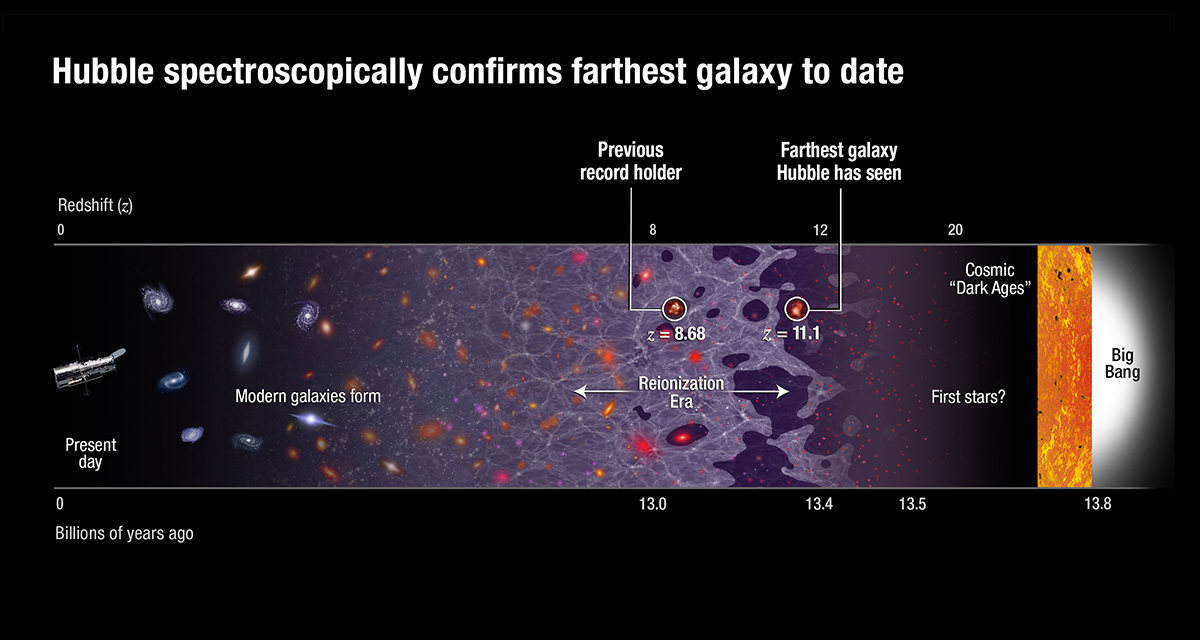 Einstein Telescope
z=2
z=100
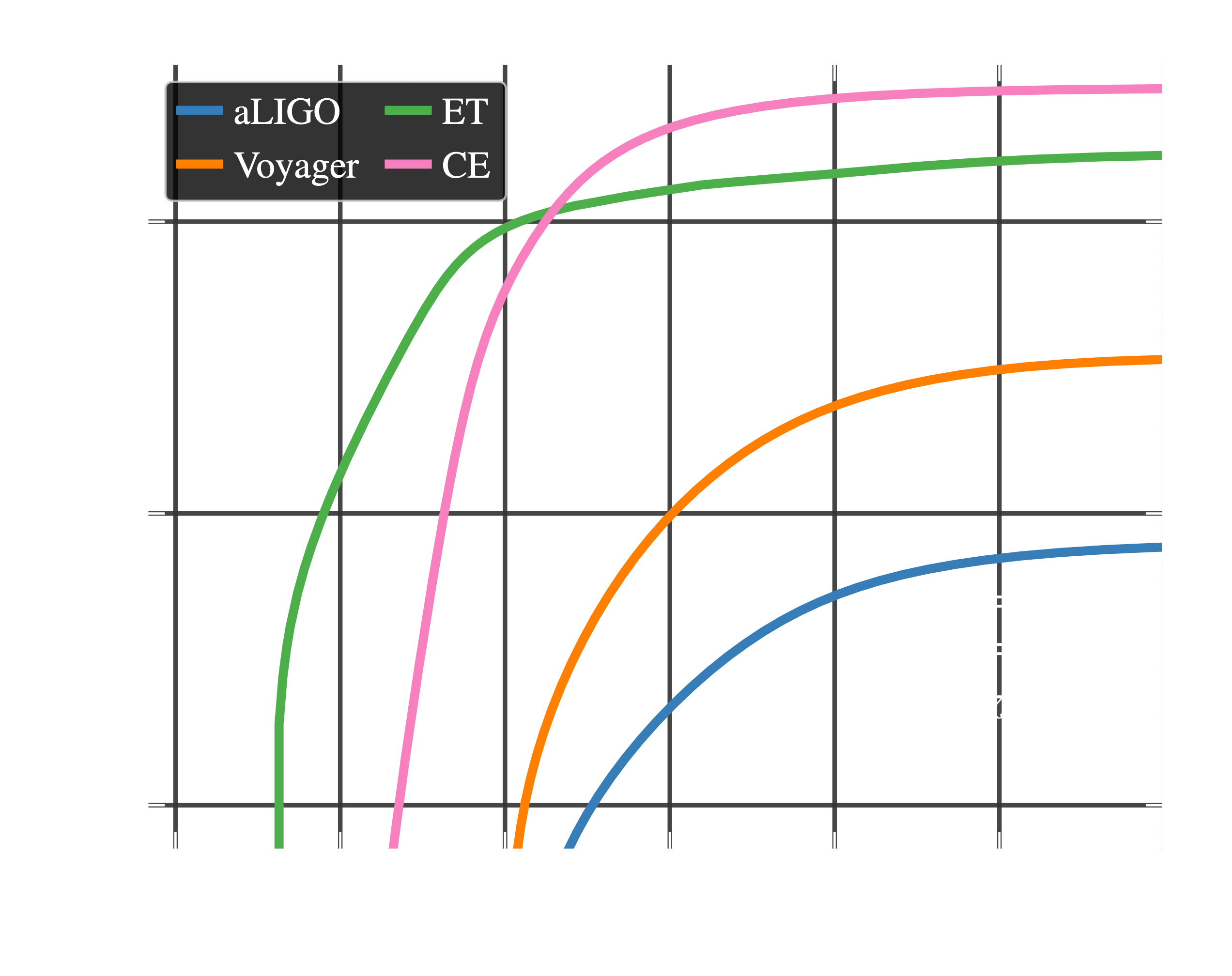 ~30 min
~3 h
Credit: Evan Hall
[Speaker Notes: Time to optical counterpart for NS-NS binary]
Slido for questions
Add your questions or upvote those already posted and I’ll try to answer them.
Fully anonymous!
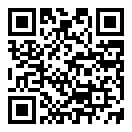 Slido #921 8346
https://app.sli.do/event/feM5JT34qMLuDUDwBXHDDH